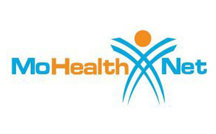 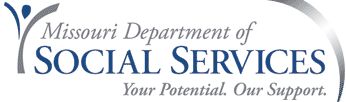 MO HealthNet PharmaCy Program and Budget UpdateMHD DRUG PA COMMITTEE December 15, 2022Elizabeth Short, Program specialist
2
3
4
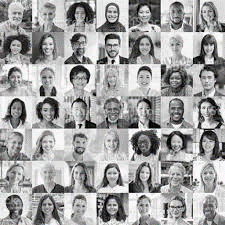 PARTICIPANTS	274,164
EXPENDITURES 	$29,144,375
CLAIM COUNT	             243,258
5
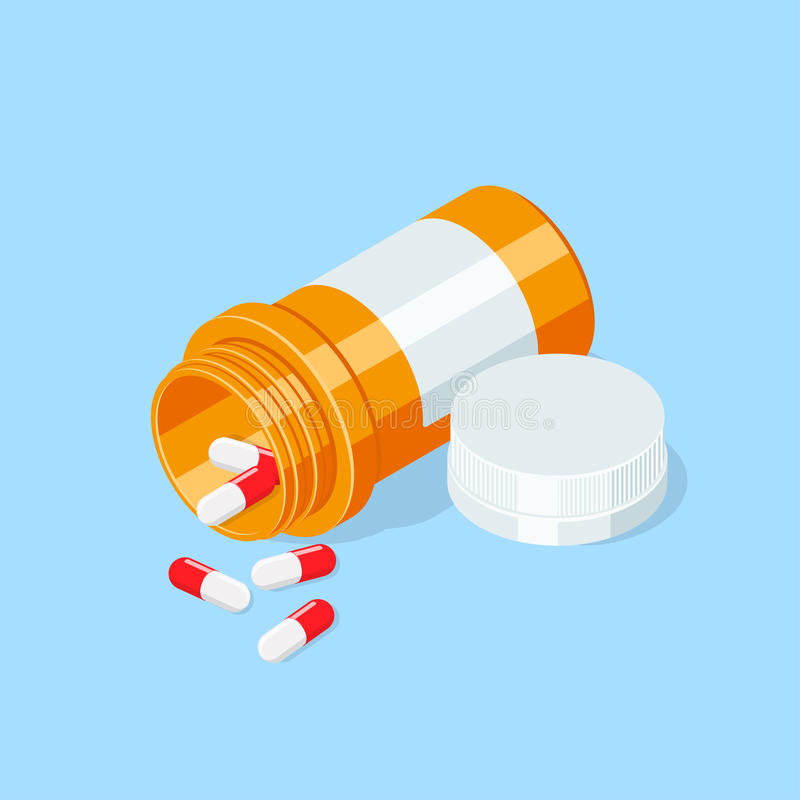 TOP 4 DRUG CLASSES PER FY
6
7
8
9
NOV 2022 TOP TEN REIMBURSED DRUGS FOR CHILDREN 0-17
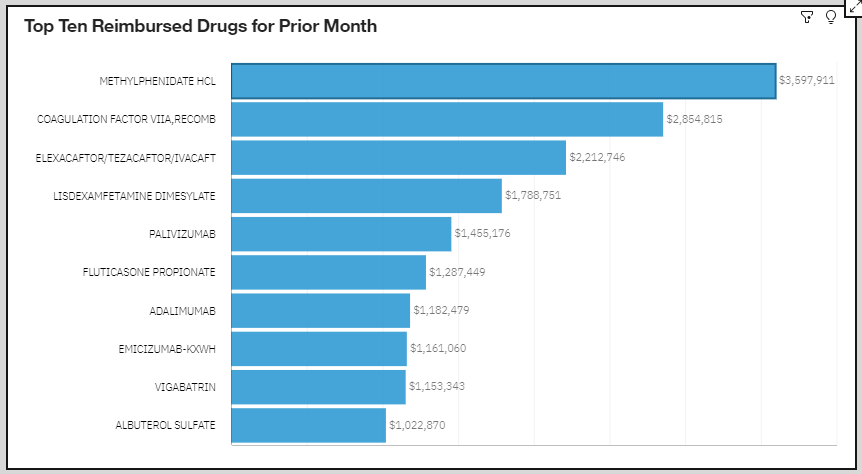 10
11